2013 Legislation & Advisory Opinions Affecting Legislative Lobbyists
Charles W. Harris
Executive Director & General Counsel
Indiana Lobby Registration Commission
“Legislative Person”-IC 2-7-1-8
The definition of “legislative person” has been amended to clarify that the definition includes:
Employees of the Indiana Lobby Registration Commission; 
The four Commissioners of the Indiana Lobby Registration Commission; and
Employees of the Legislative Services Agency.

(These amendments took effect July 1, 2013.)
“Lobbyist” Defined--IC 2-7-1-10
A new subsection (c) has been added to the section that defines the term “lobbyist”.  It specifically excludes the annual registration fee when determining if one will meet the $500 annual threshold and thus come within the definition and be required to register with and report to the Commission.

(This amendment took effect July 1, 2013.)
Mandatory E-filing of Registration Statements— IC 2-7-2-1
For the registration year that begins November 1, 2014 and thereafter, lobbyists are required to utilize the Commission’s online system to file annual registration statements electronically, unless the Commission grants a lobbyist a hardship exception under IC 2-7-2-1.5.

Mandatory e-filing would have been in effect for the registration year that begins November 1, 2013.  However, under SECTION 14 (e) of HEA 1222, the Commission  has granted a one-year blanket exception to the e-filing requirement.  

For annual registration statements, mandatory e-filing will first apply for the statements due November 1, 2014.
Annual Registration Fees—IC 2-7-2-1
The annual registration fee for most lobbyists  is increased from $100 to $200.

The annual registration fee is increased from $50 to $100 for organizations that are exempt from federal income taxation under Section 501 (c)(3) or (4) and employees of those organizations who lobby for them.

(The registration fee increases take effect November 1, 2013 and first apply for the November 1, 2013 through October 31, 2014 registration year.)
Registration Year—IC 2-7-2-2 & SECTION 14 (b) of HEA 1222
The annual “registration year” is changed from a calendar year to November 1 of one year through October 31 of the following year. The two month gap between the reporting year and the registration year has been eliminated.

SECTION 14 (b) of HEA 1222 provides that lobbyist registration statements originally filed for calendar year 2013 all expire on November 1, 2013.
 
The change in the registration year takes effect November 1, 2013 and first applies for the November 1, 2013 through October 31, 2014 registration year.  Registration statements for that year will be available October 1, 2013 and will be due November 1, 2013.
Mandatory E-filing of Activity Reports— IC 2-7-3-1
For the reporting year that begins November 1, 2014 and thereafter, lobbyists are required to utilize the Commission’s online system to file semi-annual activity reports electronically, unless the Commission grants a lobbyist a hardship exception under IC 2-7-2-1.5.  

Mandatory e-filing would have been in effect for the reporting year that begins November 1, 2013.  However, under SECTION 14 (e) of HEA 1222, the Commission has granted a one-year blanket exception to the e-filing requirement.  

For activity reports, mandatory e-filing will first apply for the reports due May 31, 2015.
Hardship Exception to Mandatory E-filing--IC 2-7-2-1.5
For a registration/reporting year that begins November 1, 2014 or thereafter, a lobbyist may submit a written request for a hardship exception to the electronic filing mandate for both registration statements and activity reports.

Such a request must be submitted at least 60 days before the start of the reporting year for which it is submitted.  Thus the deadline for submitting such a request for the next registration/reporting year will be September 2nd.
Hardship Exception to Mandatory E-filingContinued--IC 2-7-2-1.5 & SECTION 14 (e)
If an exception is granted, the lobbyist must pay the Commission a separate fee that is in addition to the annual registration fee.  The separate fee is to equal the amount that the lobbyist would be required to pay the state’s third party vendor to be able to file registration statements and activity reports electronically for the applicable registration/reporting year. 

For the registration/reporting year that begins November 1, 2014, the estimated additional fee for a hardship exception is $120 ($95 fee to use IN.gov + $15 for a registration statement + $5 for period one activity report + $5 for period two activity report).
Gift Reports—IC 2-7-3-3.3
In addition to filing a gift report with the Commission, the lobbyist is still required to provide a copy of the report to the legislative person with respect to whom the report is filed.  (Under IC 2-7-5-8, the lobbyist also is required to secure the legislative person’s informed consent before such a reportable gift is made.)   

A lobbyist will no longer be required to file a copy of a gift report with the Principal Clerk of the House or the Secretary of the Senate. 

The Commission will file a copy of the gift report with the Principal Clerk of the House or the Secretary of the Senate after the 10 business days confidentiality period has expired. 

(These amendments took effect July 1, 2013.)
Purchase Reports—IC 2-7-3-7
In addition to filing a purchase report with the Commission, the lobbyist is still required to provide a copy of the report to the member or candidate with respect to whom the report is filed.   

A lobbyist will no longer be required to file a copy of a purchase report with the Principal Clerk of the House or the Secretary of the Senate. 

The Commission will file a copy of the purchase report with the Principal Clerk of the House or the Secretary of the Senate after the 10 business days confidentiality period has expired. 

(These amendments took effect July 1, 2013.)
Out of State Travel Expenses—IC 2-7-5-9
The amendment clarifies that the prohibition against a lobbyist paying for or reimbursing the out-of-state travel expenses of a legislative person does not apply to expenditures for meals. 

Recent history of IC 2-7-5-9:
The word “Meals” was included in the list of prohibited expenditures when this new section was add by P.L. 58-2010 effective November 1, 2010.
The  word “Meals” was stricken from the definition of “travel expenses” by a 2011 amendment (P.L. 229-2011) effective retroactively to November 1, 2010.  But the phrase “other expenses associated with travel” was retained in that definition.  

(This amendment took effect retroactively to Nov. 1, 2010 .)
Question 1.40-Members of Trade Associations
If an individual or entity pays dues to a trade association which is a registered lobbyist, is the individual or entity required to register and report as an employer lobbyist?
Question 1.45-Expenses Paid by Certain Trade Association Members
If two members of a trade association pay a firm to lobby on matters of interest to the entire association, which entity or entities are required to register and report as employer lobbyists?  In such a case, how should the firm register and report?
Question 2.20-Reporting of Retainer Payments
If a compensated lobbyist’s contract with a client requires the client to pay a monthly retainer which covers more than lobbying services, how much of the retainer payments should the client include on its employer lobbyist activity report?
Question 2.30-Compensation Paid to Employees
When an employer lobbyist reports compensation paid to an employee for lobbying services, is the employer to include anything for the cost of benefits provided by the employer?
Question 2.75-Tailgate Function
If a lobbyist invites all members and staff of the General Assembly to a tailgate party before a Colts game, how should the lobbyist report the entertainment expenses given the difficulty in ascertaining exact attendance?  Should the lobbyist report the entire cost of the event or “guesstimate" a rough number of total attendees and then divide that by the number of legislative persons observed at the event?
Question 2.80-Expenses for State Legislator & Legislator’s Spouse
If a lobbyist entertains both a state legislator and the state legislator’s spouse, how are the expenses to be reported?
Question 2.82-Out-of State Expenses
Is a registered lobbyist prohibited from paying expenses to entertain a legislative person who is traveling outside the State of Indiana, such as paying for tickets to a Reds game or a Cubs game?
Question 2.83-Shared Bottle of Wine
Lobbyist J entertains five legislators for dinner; all legislators except one partake of wine provided for the table. An itemized bill is provided by the restaurant. Is it appropriate for Lobbyist J to divide the coast of the wine by five (four legislators and the lobbyist) and add the amount to the bill of each legislator that consumed wine or must the lobbyist determine how much wine was consumed by each legislator?
Question 3.63-Several Sponsors for All Members Function-No Tracking
Lobbyists A, B, C and D are asked to sponsor an all member event at a set sponsorship amount. None of the lobbyists have control over the event. At the event, there are multiple entries into the venue and no one is taking attendance. In this instance would it be appropriate to report the full amount of the sponsorship on Line 6 without violating 2-7-6-3?
Question 3.72-All Members Function-Others Attend
If all the members of a legislative committee have been invited to attend a dinner where the cost per attendee exceeds $50, how should the lobbyist who hosts the dinner report the entertainment expenses if other legislative persons who are not members of the committee also attend the function?
Most Significant Challenges with Administering IC 2-7
IC 2-7-3-3 (a) (3)--Dual reporting thresholds for Section E of the activity report--$50 or more in one day or more than $250 in a reporting year. 
IC 2-7-3-3.5 (c)--Reporting expenses for an all members function where the organizers have not kept track of who is participating.
IC 2-7-6-3--Class D felony for knowingly and intentionally making a false report that overstates or understates the amount of an expenditure or gift.
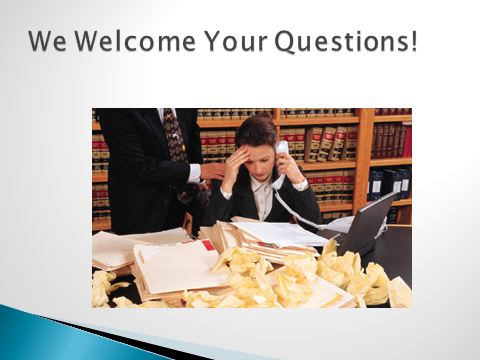